令和７年度　第１回募集
ＰＰＡによる事業所向け自家消費型太陽光発電設備導入事業補助金
富山市では、自家消費を目的として、自らの事業所にPPA方式により太陽光発電設備を設置する事業者に、設置工事費用の一部を補助します。（補助はPPA事業者に対して実施しますが、各事業所に還元されます。）
募集期間　令和７年４月１４日（月）～４月３０日(水)
＜支援内容＞
＜補助対象者の主な要件＞
（需要家）
・富山市内の自らが事業を営む事業所に補助対象設備を設置する中小企業者等であること。
・富山市が行う「チームとやまし」に登録すること。　
・発電した電気のうち５０％以上の電気を自ら消費するものであること。
・同年度中にすでに本補助金の交付を受けていないこと。
（PPA事業者・需要家共通）
・富山市税を滞納していないこと。
・市内に１年以上事業所又は事務所を有すること。
・減価償却資産の耐用年数等に関する省令（昭和４０年大蔵省令第１５号）に定める耐用年数　　を経過するまでの間、この補助金により取得した温室効果ガス排出削減効果について、Ｊ－　クレジット制度への登録を行わない者であること。　　等　　　

　その他の要件等詳細は補助金交付要綱・申請の手引きにてご確認ください。
＜注意事項等＞
※「交付決定通知書」の受領後、契約・着工が可能となります。
※交付の決定は、提出された申請のうち太陽光発電設備の太陽電池出力（太陽電池モジュー　　　　　　ルの公称最大出力の合計値とパワーコンディショナーの定格出力の合計値のどちらか低い方をｋＷ単位で小数点以下を切り捨てた値）の高い申請から順に行います。
※令和８年２月１３日（金）までに、実績報告書を提出できる事業が対象です。
※他の補助金との併用はできません。
※交付決定額が予算額に満たない場合、再度募集を実施する可能性があります。
富山市
ホームページ
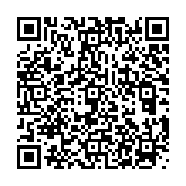 ＜お問合せ先＞
富山市環境部環境政策課　　
ＴＥＬ：076‐443-2053
申請書等の
ダウンロードはこちら ➡
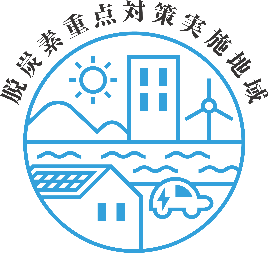 本補助事業は、環境省 地域脱炭素移行・再エネ推進交付金（重点対策加速化事業）を活用し実施するものです。